SalsaJ
(Such a Lovely Software for Astronomy)
Practical Session
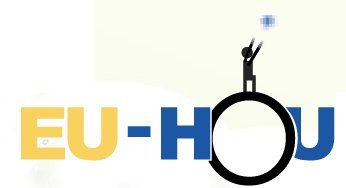 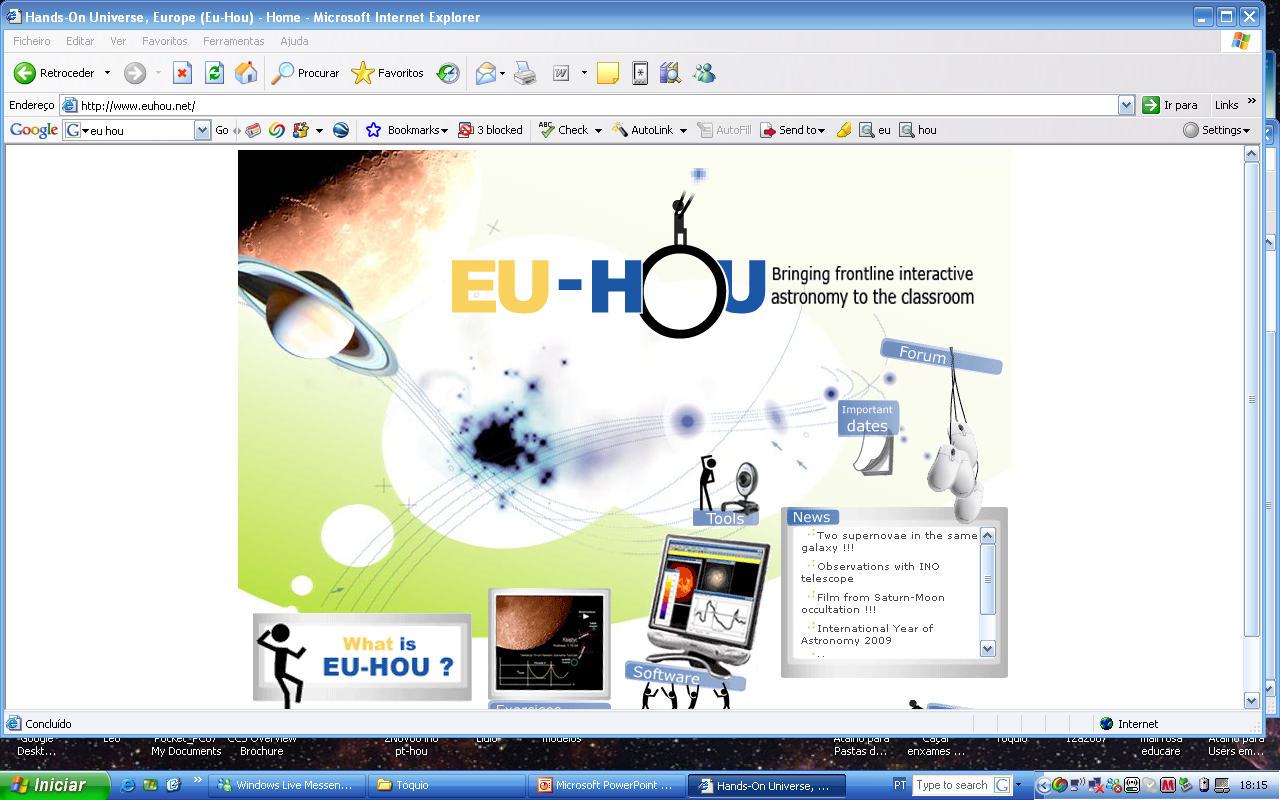 Installation
Open the webpage http://www.euhou.net/ and click on software
Installation
Choose the adequate version
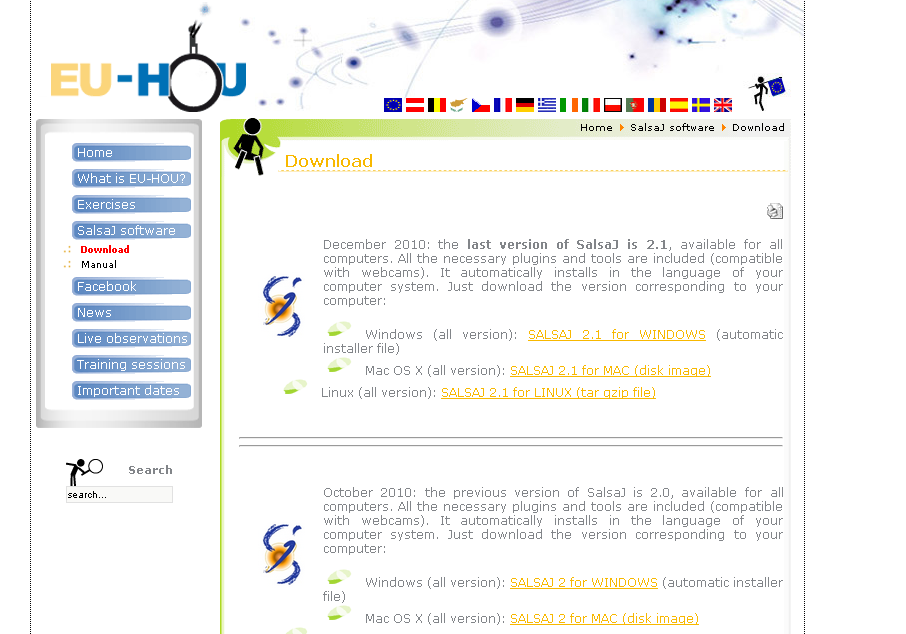 How to measure Light
A CCD (Charge Coupled Device) converts photons in electrons criating na electric current.


CCDs are detectors made our of silicon. Each element is a pixel (picture element).
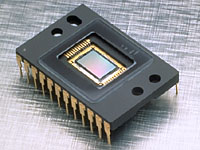 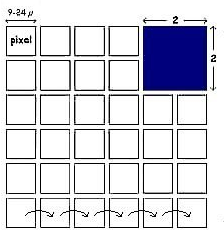 Open the SalsaJ program
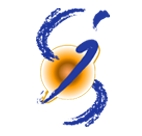 After completing the installation click on this icon :
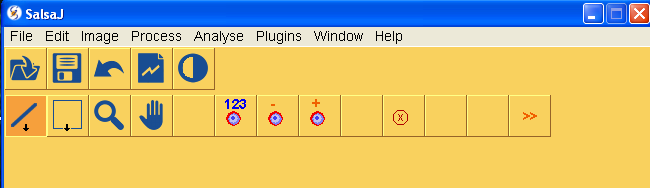 Image brightness
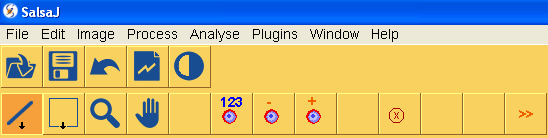 Click on the icon or click on ‘Open’ in the ‘File’ menu 
 Choose your image, e.g. the image ‘ sny.fts ’:
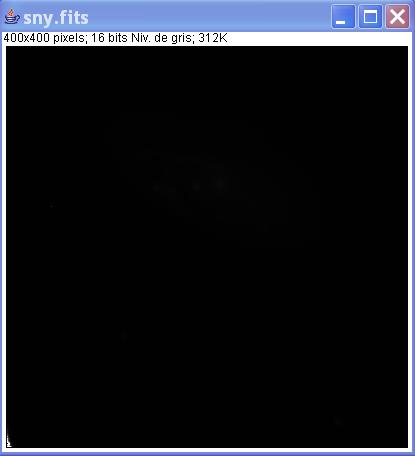 How to adjust the image brightness?
[Speaker Notes: Ouverture d’une image]
Image brightness
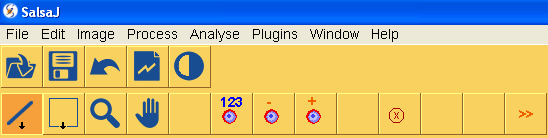 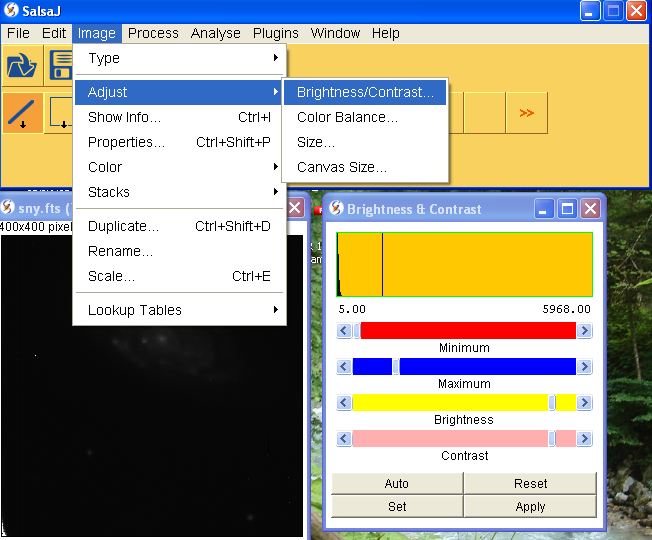 Click on the icon or on ‘Image’ menu of the toolbar, choose “Adjust” and “Brightness/Contrast”
[Speaker Notes: Aluster l’mage]
Image brightness
A new window will be displayed
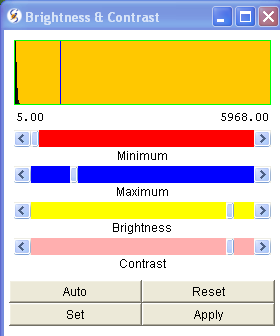 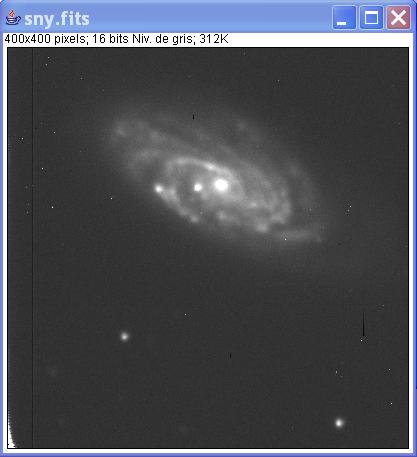 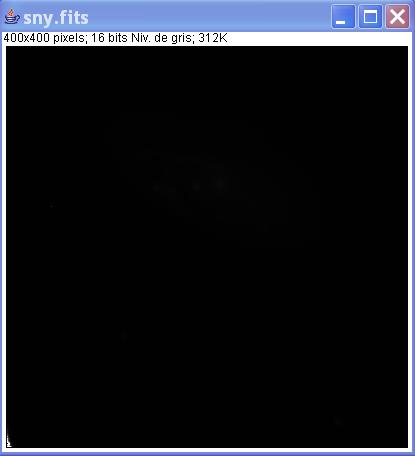 click ‘Auto’
[Speaker Notes: Aluster l’mage]
Display the Look-Up Table
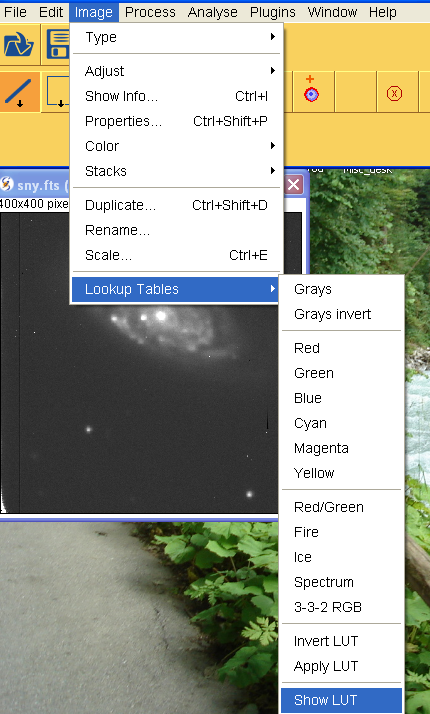 Display the Look-Up Table
The Look-Up Table (LUT) represents the relation between color and intensity  of  stars.
Select the option ‘Show LUT’ in the ‘Image’ menu.
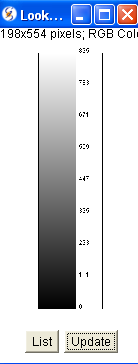 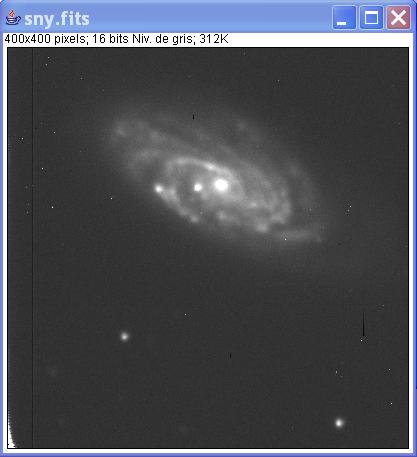 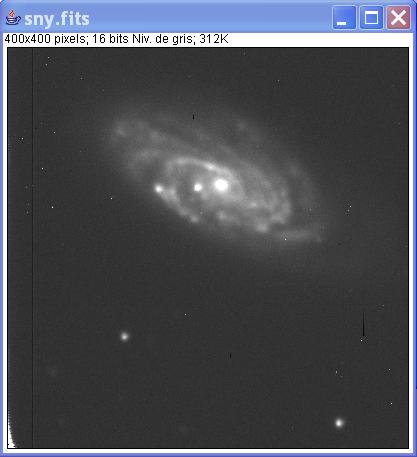 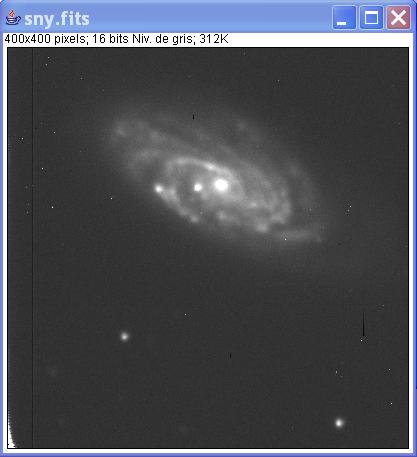 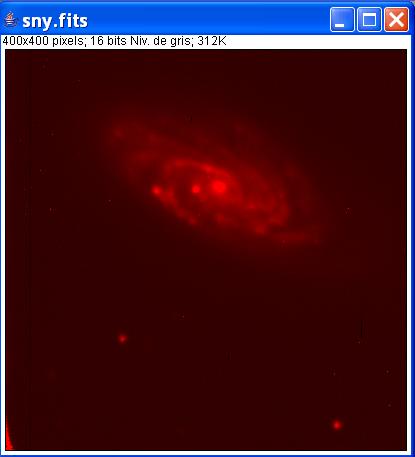 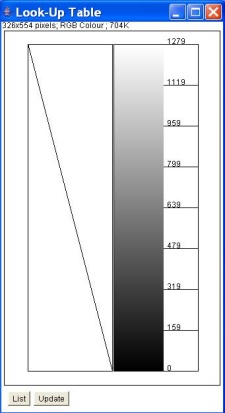 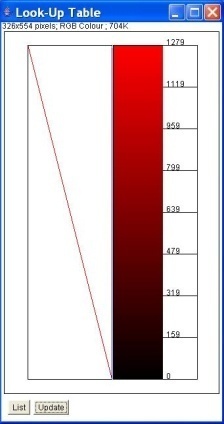 Change the Look-Up Table
Select the option  ‘Lookup Tables’ in the ‘Image‘ menu, for  example ‘Red’, ‘Green’, ‘Blue’ or multi-color LUT ‘Spectrum’.
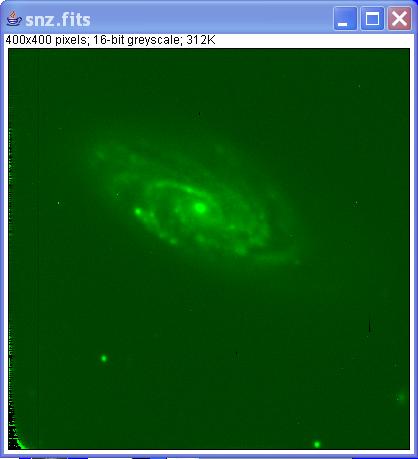 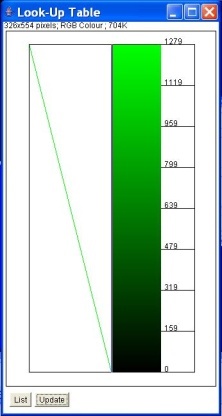 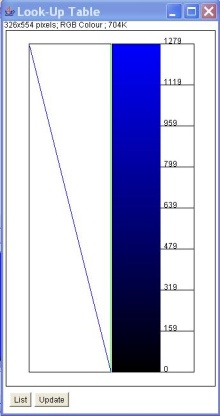 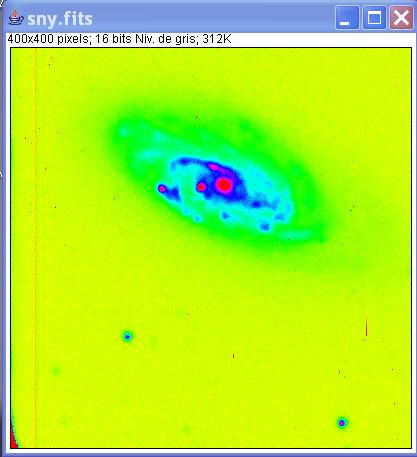 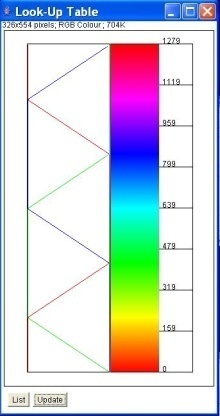 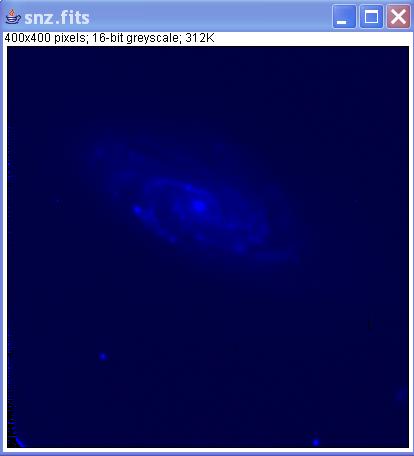 Make a profile
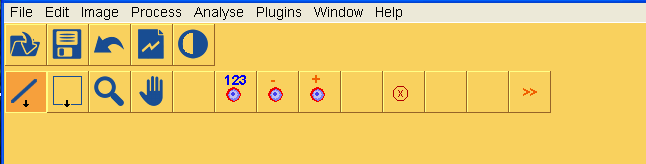 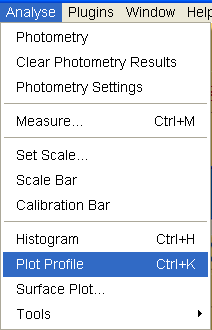 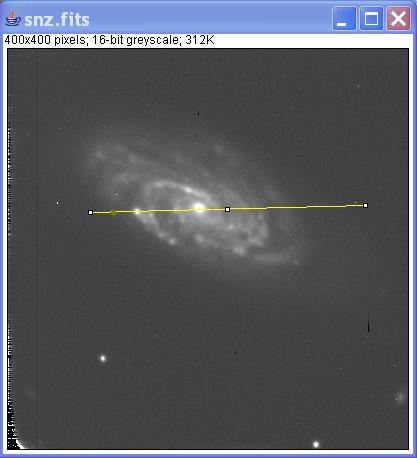 The cursor on the segment displays the actual position on the profile.
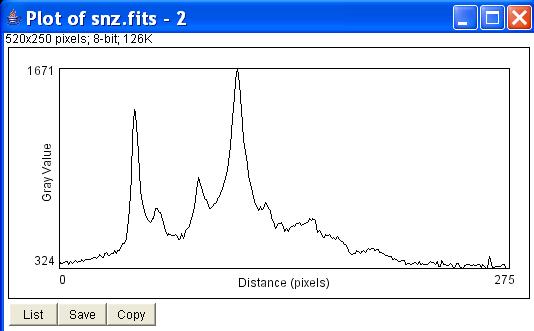 Plot a segment on the image to get the corresponding plot profile.
About the Display
Open a moon image
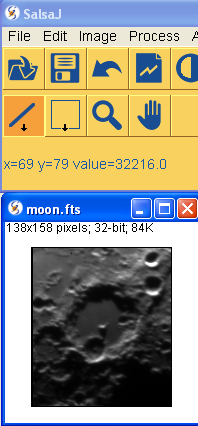 x and y are the coordinates of the cursor.
In this example x and y are the coordinates of the central spike of the biggest crater. 
Value is the number of counts of the pixel which coordinates are displayed (brigthness)
Zoom
In SalsaJ, you can “zoom” the image using the magnifying glass tool in the tool bar. 
Just click anywhere in the image and it zoom in.
To “zoom out” hold down Ctrl key while clicking on the image or use the right side or your mouse.
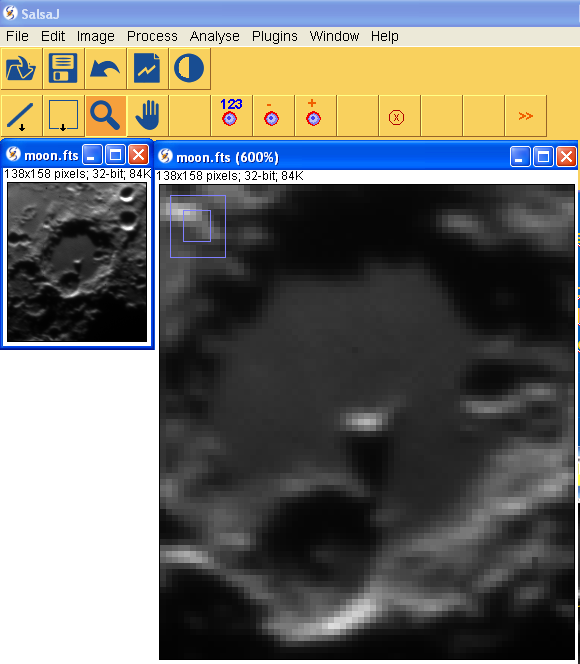 Measuring size with images
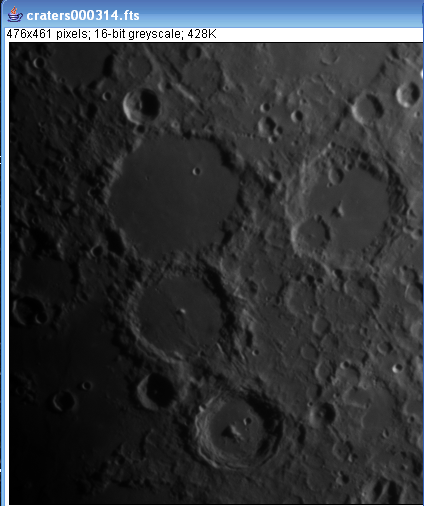 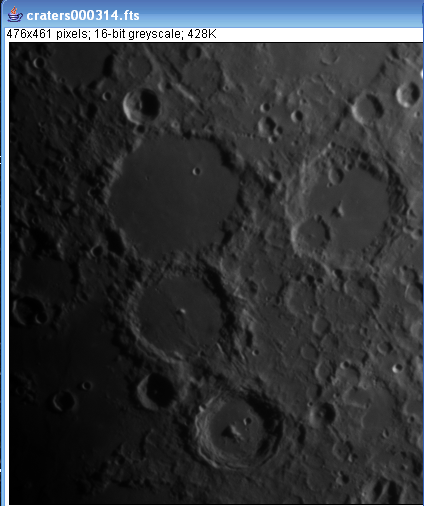 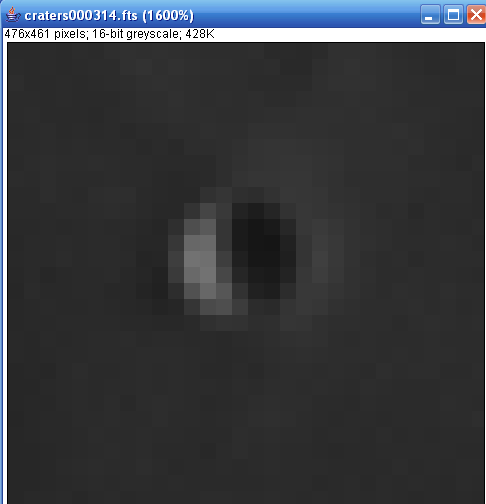 Open an image and zoom in
Open an image and zoom in
Each square is a pixel  (picture element)
Measuring size with images
Find a crater as big as your town.
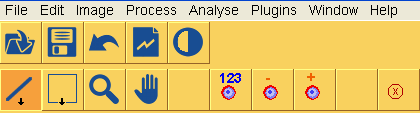 Open image
Craters000314.fits
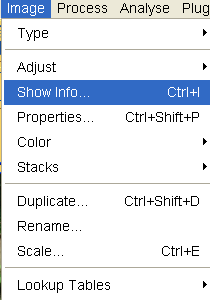 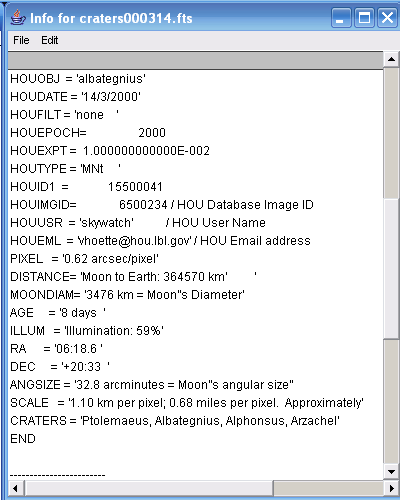 Finnaly in “Analyse” menu choose ‘measure’
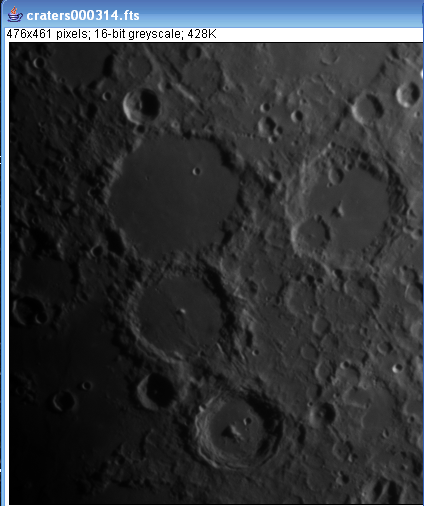 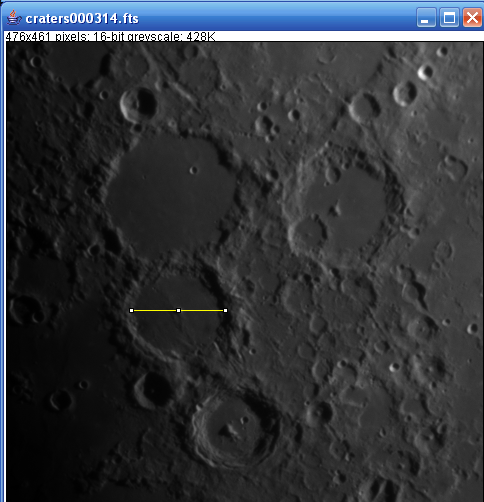 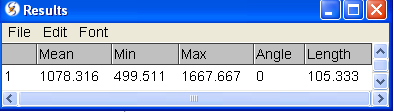 diameter/2=radius
radius x 1.1km
Area=radius2
Make a surface plot
Select a region in image “M51.fits”  to obtain the correspondent surface plot or just measure the whole image
Open the “Analyze” menu and choose  “Surface plot” and accept the default options.
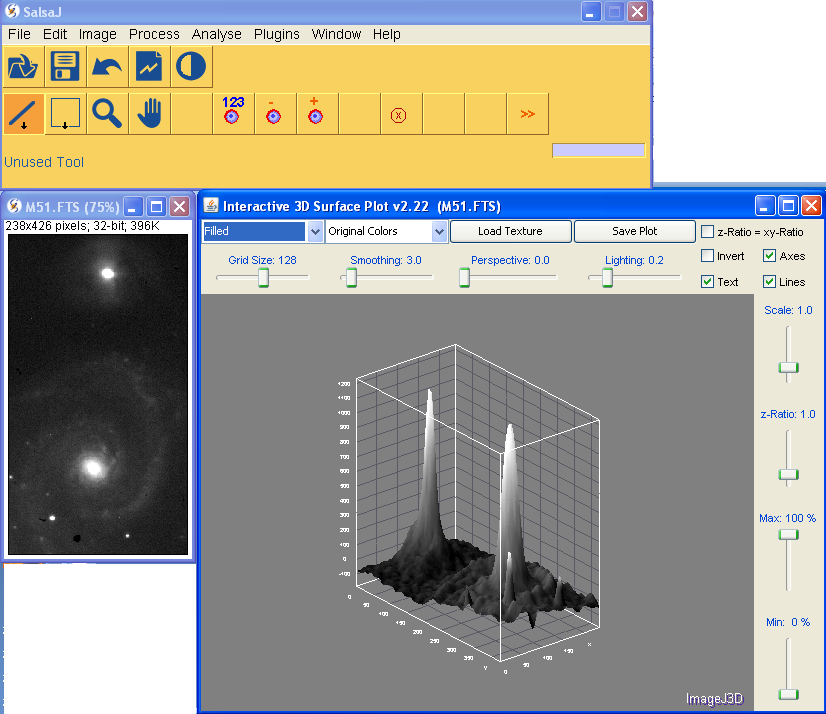 Basic operations
Open  two images to make some basic operations :
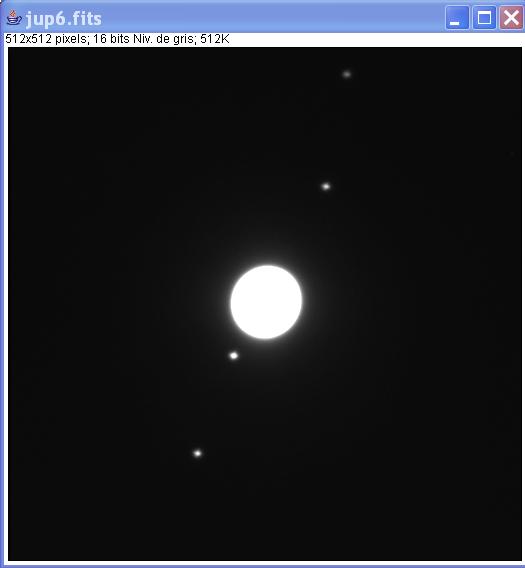 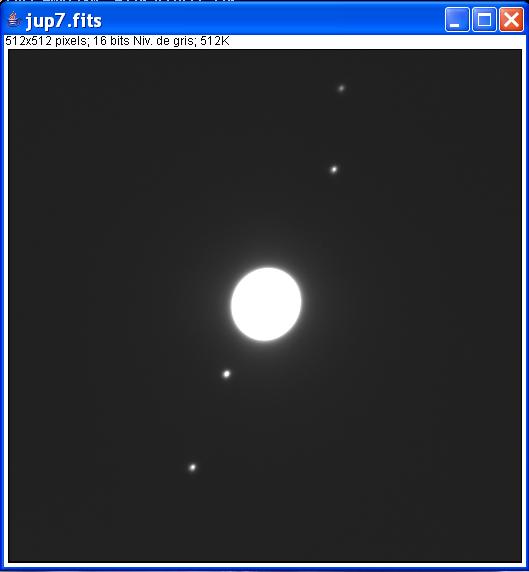 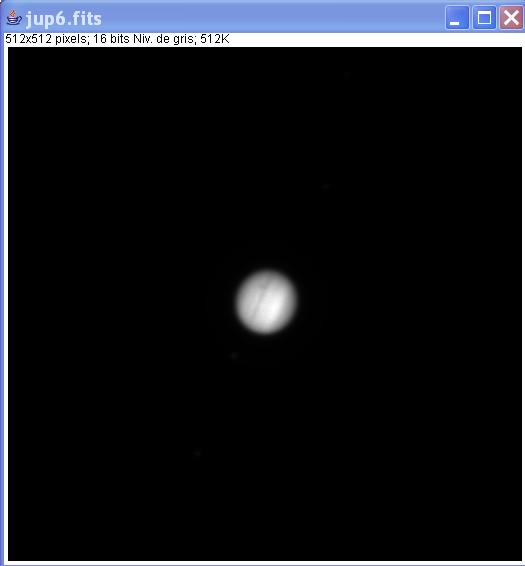 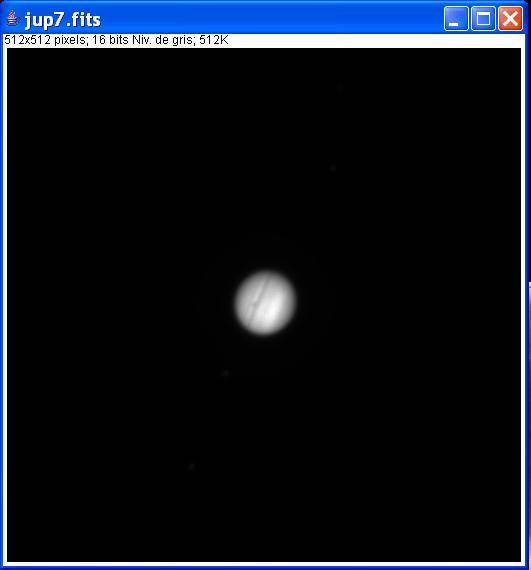 Adjust images with ‘Auto’
Add two images
To compare two images, it is interesting to add them : Select in the ‘Process’ menu the option ‘Image Calculator…’, the result will be created in a new window.
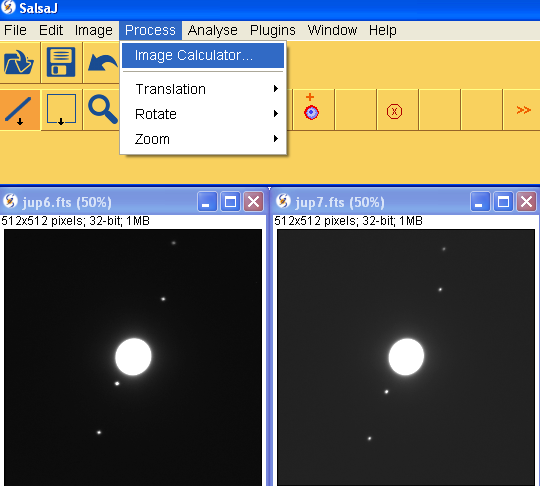 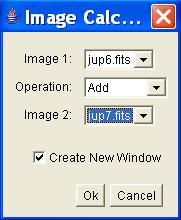 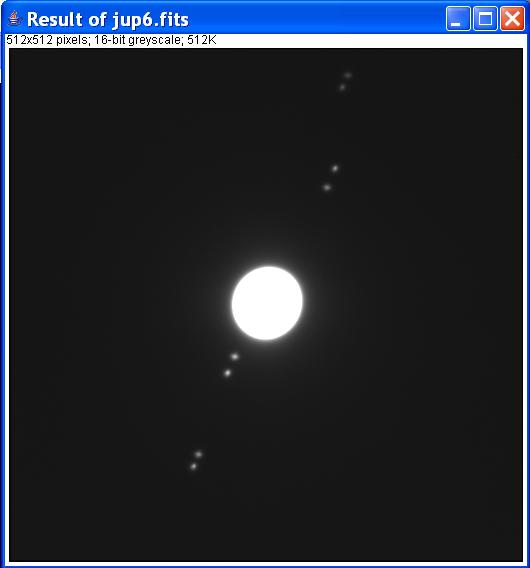 Choose the images,
the operation and 
 click ‘OK’
Subtract two images
It is also  interesting to subtract them :
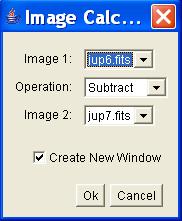 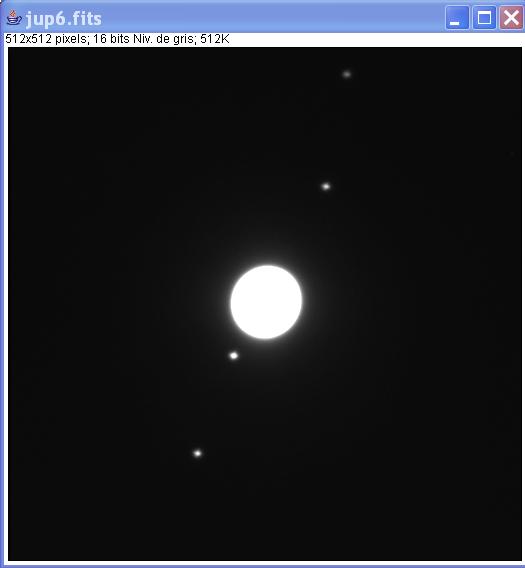 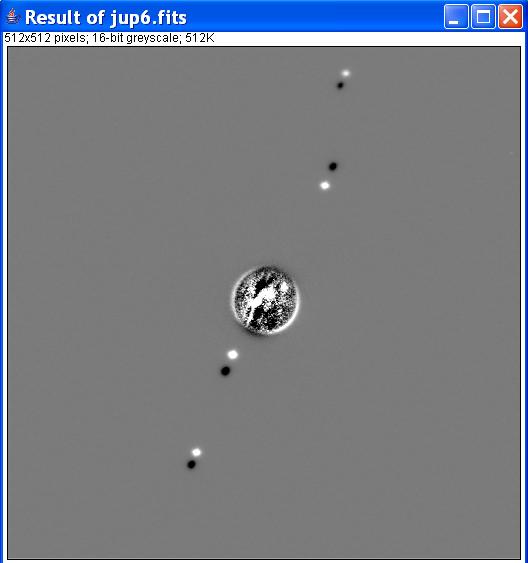 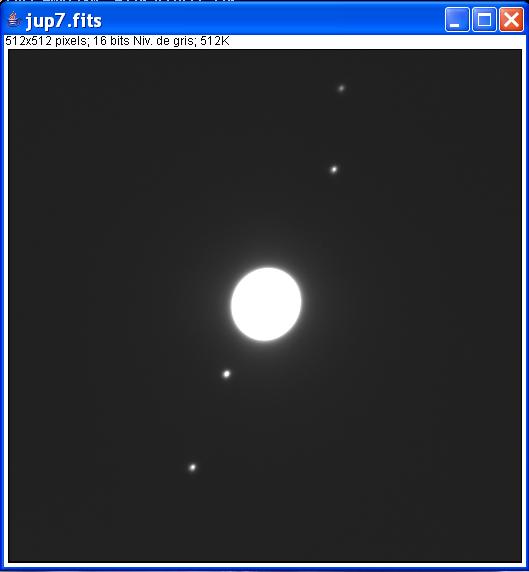 Make a movie
To make a movie open all the images and chose in the Image menu the option Stacks followed by Images to Stack 


Open all Jupiter files
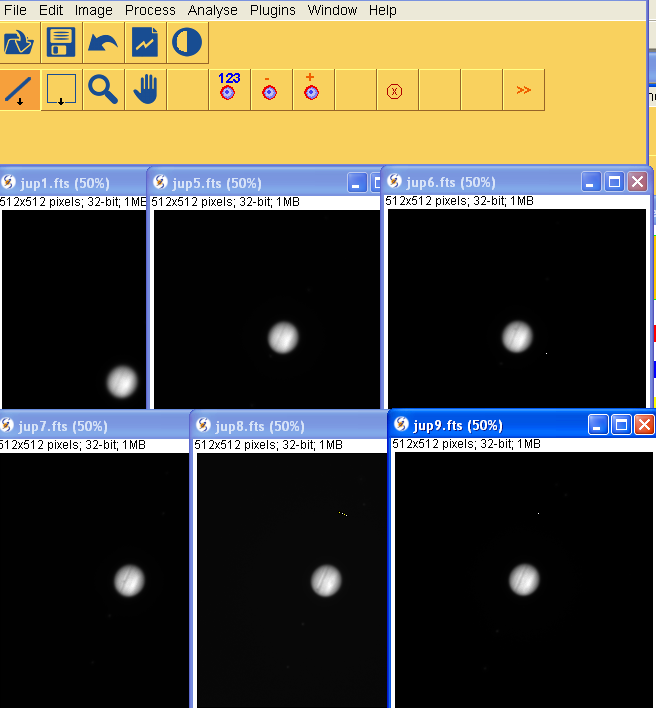 Make a movie
Convert images to stack. Adjust brightness and contrast to be able to see the Moons
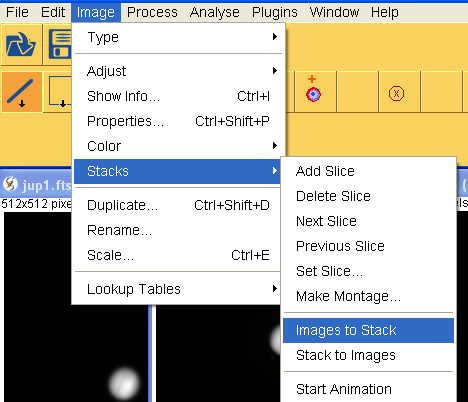 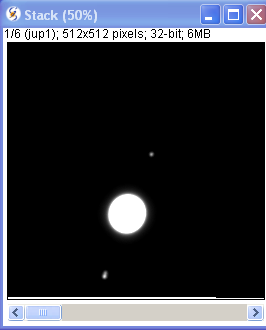 Identify the image that doesn’t belong to the sequence
Manually scroll to see the animation. Or Start animation
You can save the stack as and .avi file
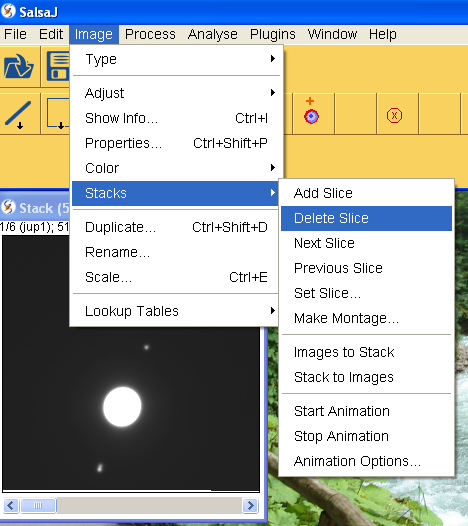 Delete a slice
Manually position in the slice you want to delete
Change the Speed
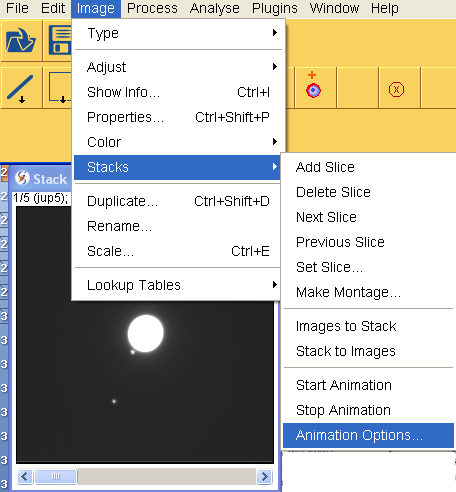 Color Images with SalsaJ
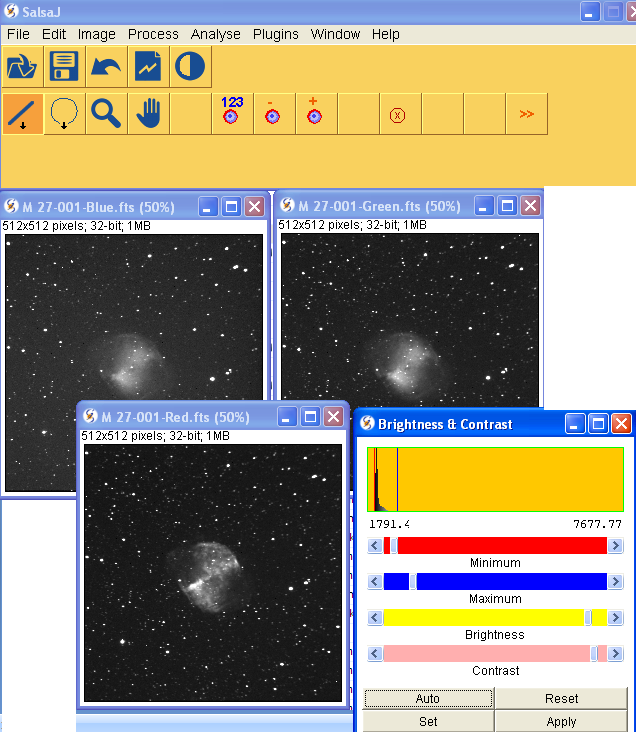 Open M27  blue, green and red images. Remember to adjust brightness and contrast
color images with SalsaJ
After zooming each image to the maximum, verify the coordinates of the pixel with higher counts (value) and use the function ‘translation’ in “Process” menu to correct the shift…if needed … you will not need it in this example.
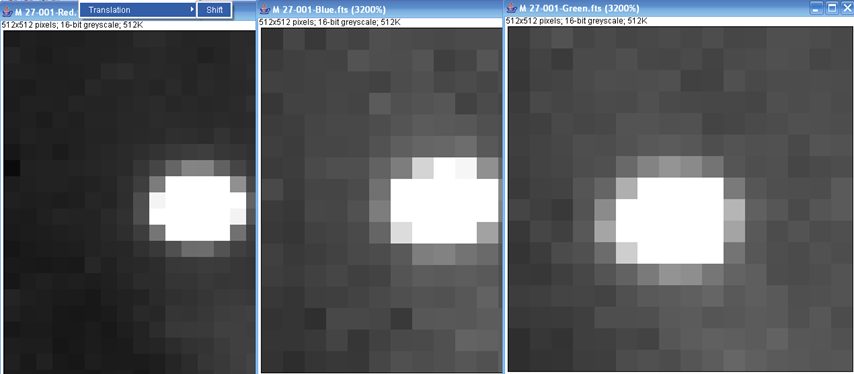 Color Images with SalsaJ
Build a color image using ‘RGB Merge’ of ‘color’ in “Image” menu.
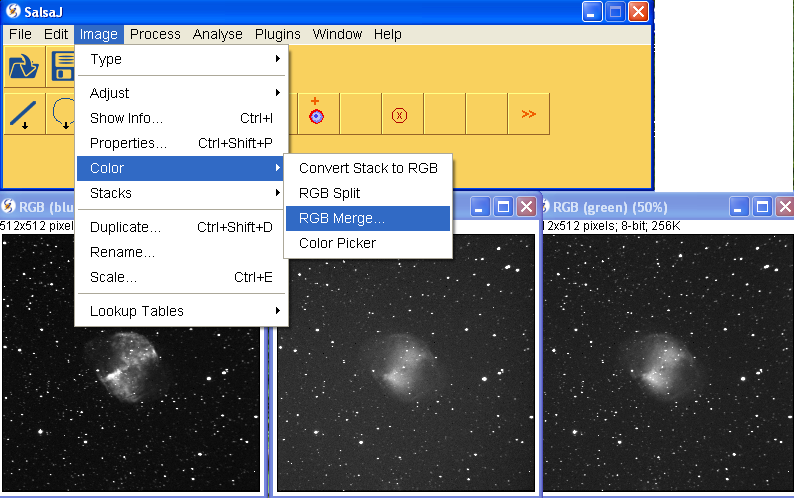 Color Images with SalsaJ
On the displayed box choose the correspondent image and remember to check the option ‘keep source stacks’.
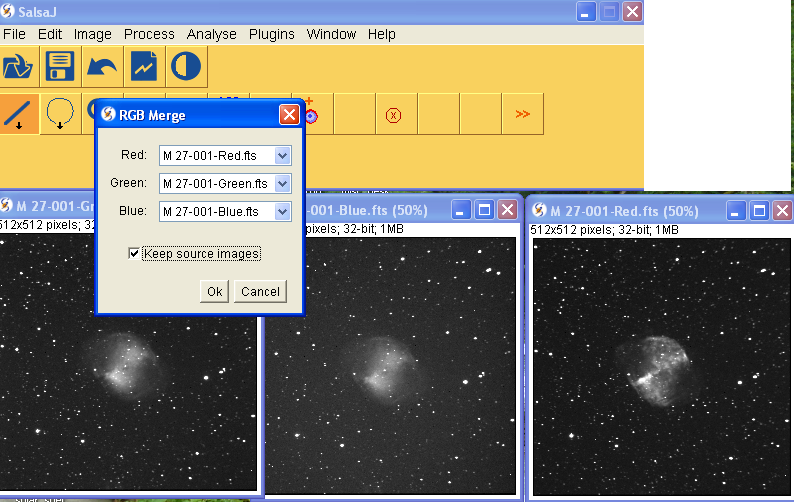 Color Images with SalsaJ
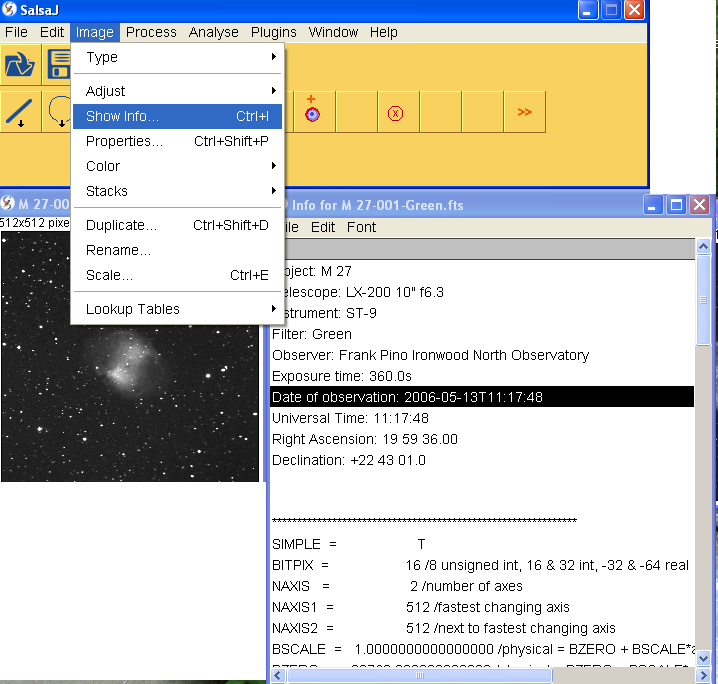 Usually the filter is not part of the name of the image. To find this check the image info.
Att.: jpeg images don’t have this type of info associated to it. This is a FITS feature
FITS or Flexible Image Transport System is a digital file format used to store, transmit, and manipulate images.
color images with SalsaJ
If the result is good save the image.
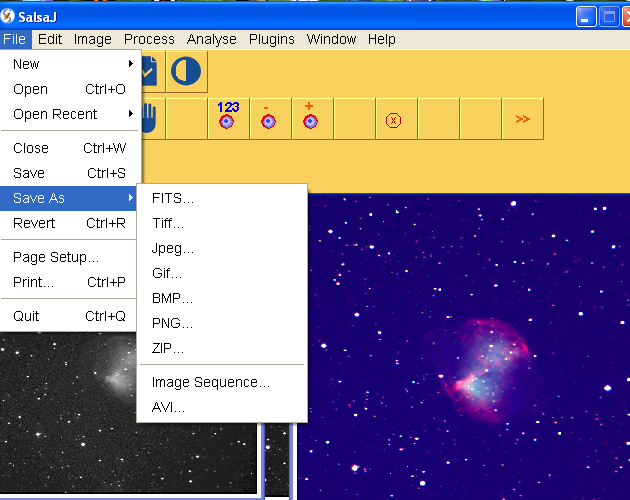 Open the ZetaOph images  W2, W3 and W4 fromWISE telescope one by one and change the type to 8 bit to reduce the size if needed
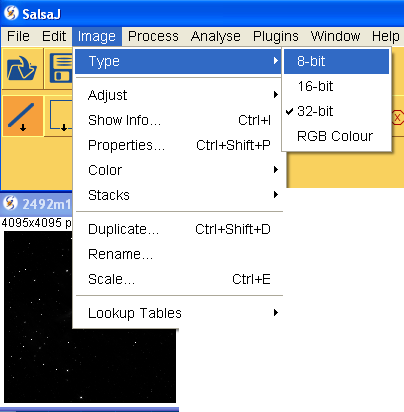 Make your color image
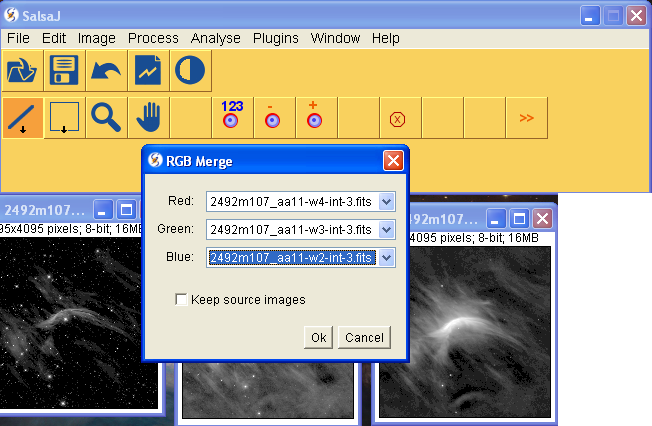 Play with the image
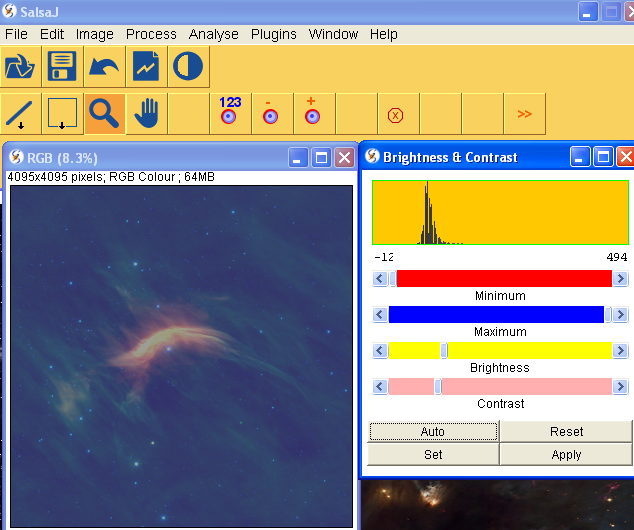 Making a movie
Open the images of the Sun
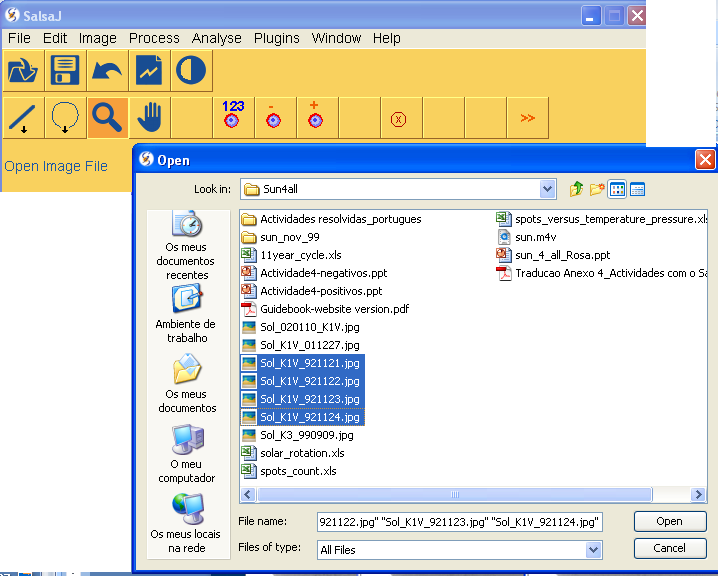 Making a movie
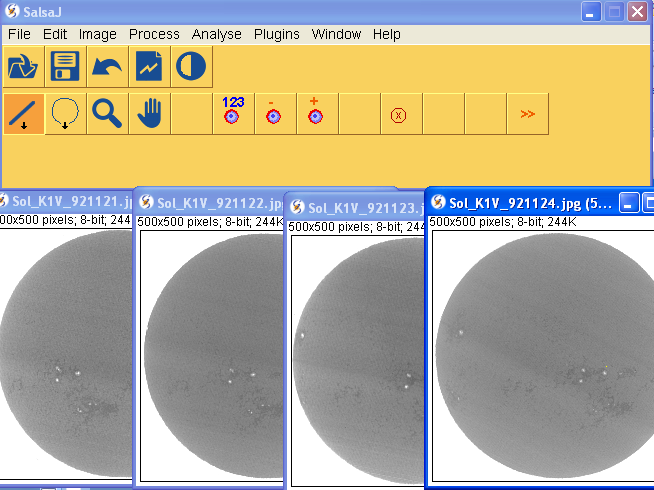 Making a movie
Invert the color of the images
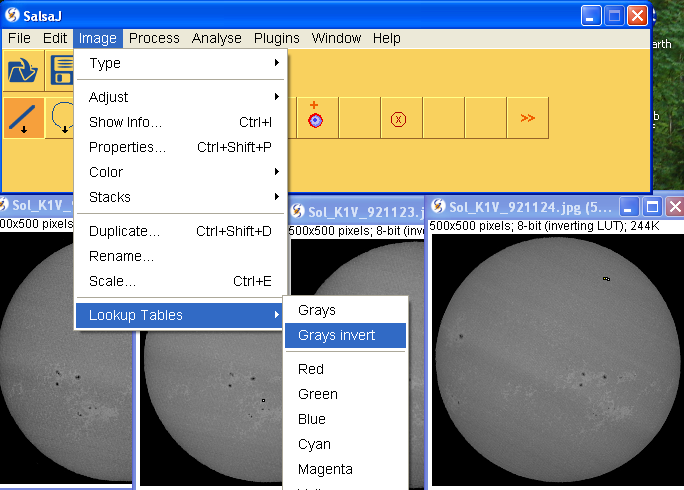 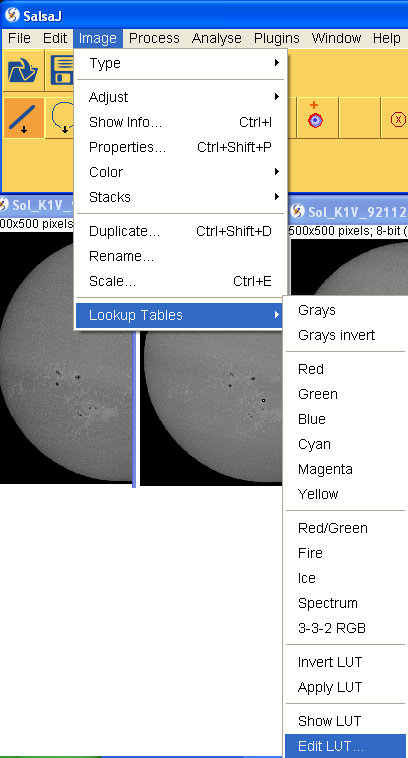 Other alternative to invert the color
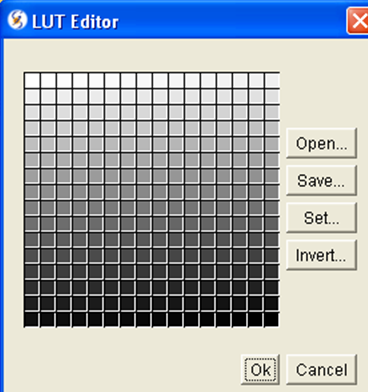 Making a movie
Stack -> Convert images to Stack
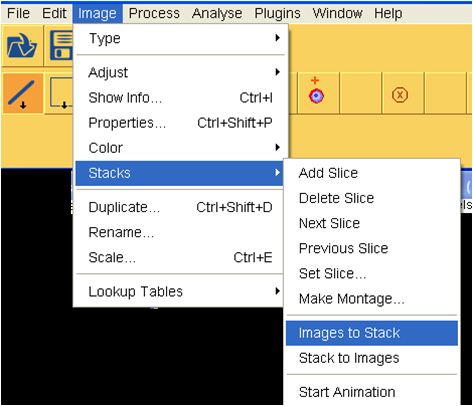 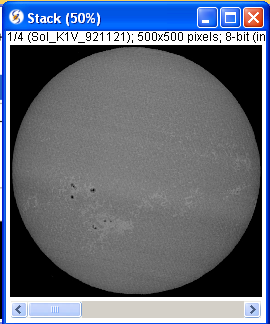 Making a movie
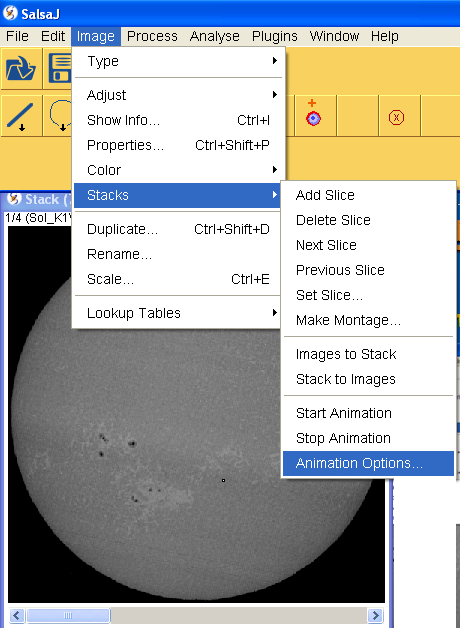 Change the animation options if needed
Making a movie
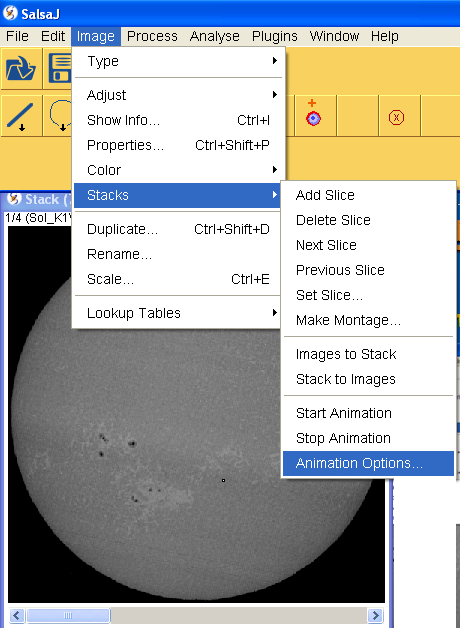 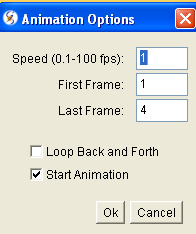 Change the animation to 1 frame/seg and start animation
Measuring the size of a sunspot
\
Open Image with sunspots
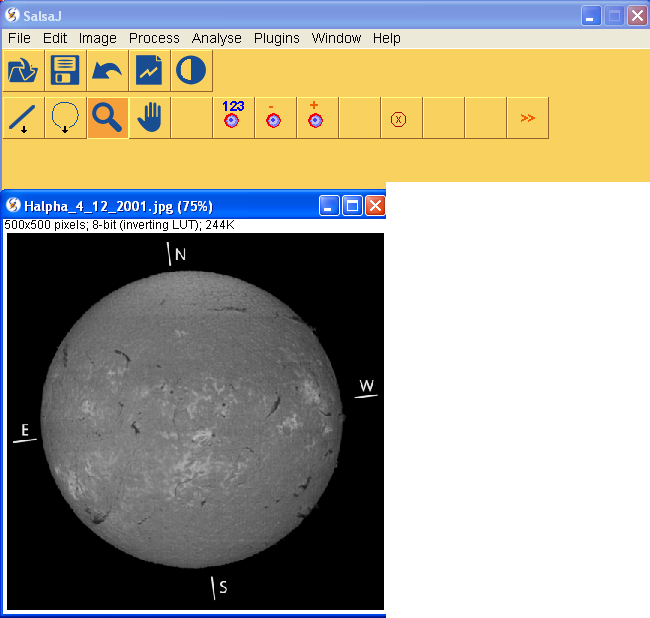 Measuring the size of a sunspot
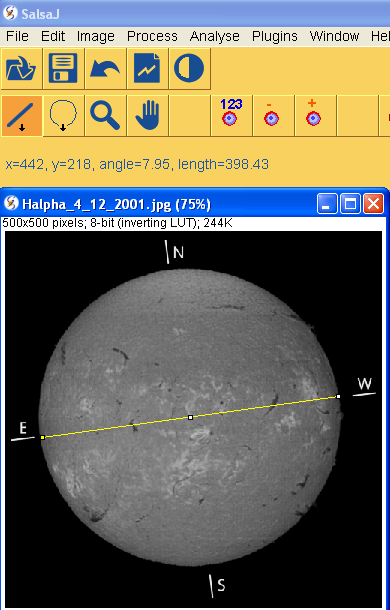 Measure the size of the solar disk in pixels
Measuring the size of a sunspot
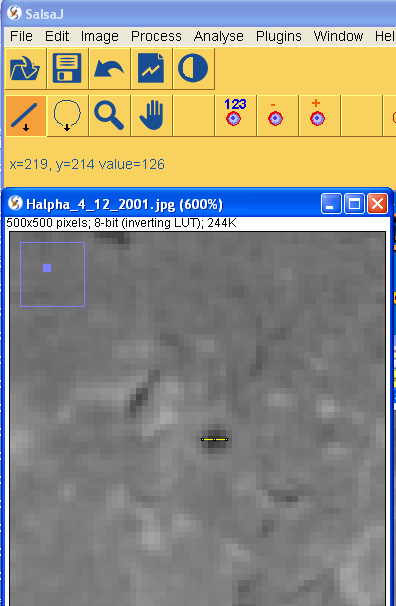 Zoom in to measure the spot in pixels
COUNTING SUNSPOTS WITH PLOT PROFILE
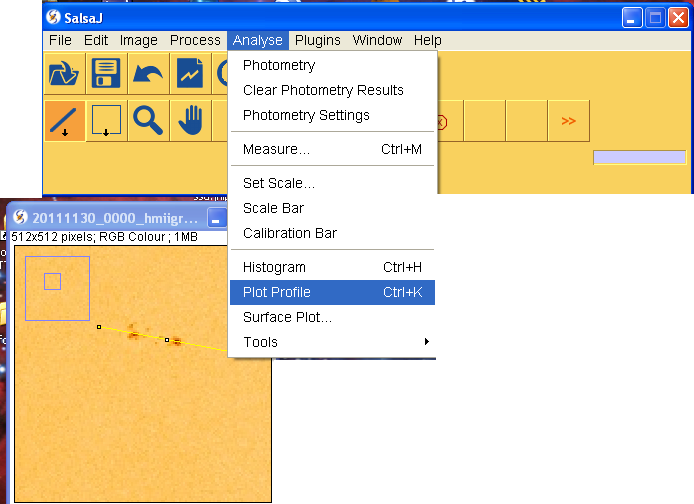 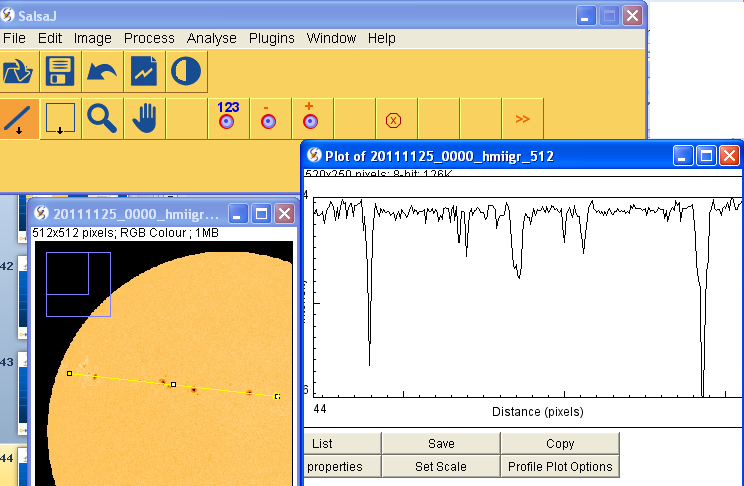 COUNTING SUNSPOTS WITH SURFACE PLOT
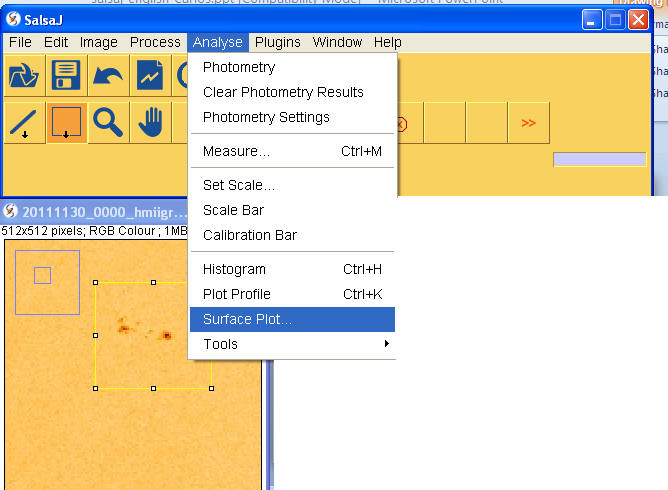 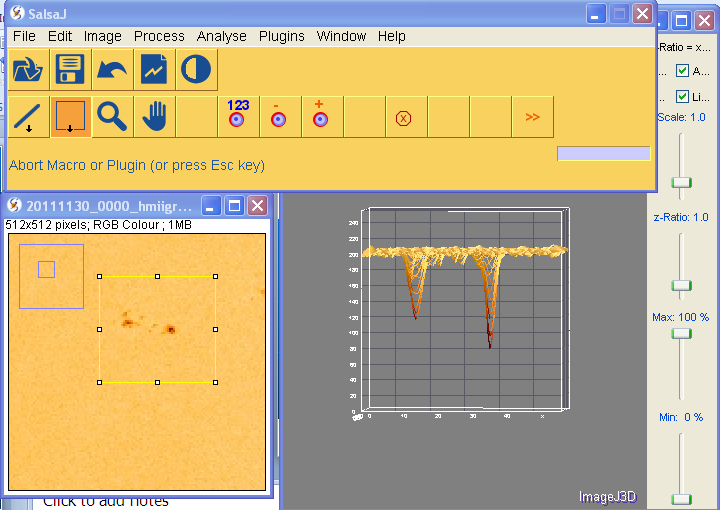 Measuring the size of a sunspot
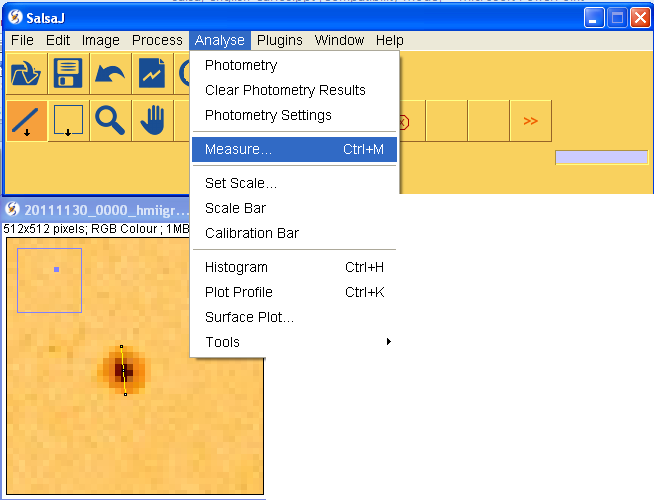 Zoom in to measure the spot in pixels.
Select the straight line and draw it across the spot.

Then Select : Analyse and Measure from the menu.
In this case the value is approx. 8 pixels
Measuring the diameter 
of the Sun
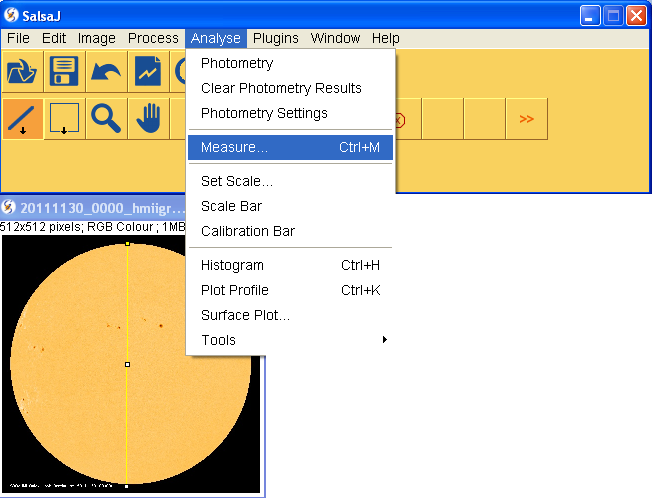 Select the straight line and draw it across the Sun.

Then Select : Analyse and Measure from the menu.
In this case the value is approx. 486 pixels
Photometry
The photometry tool enables to measure the brightness of stars.
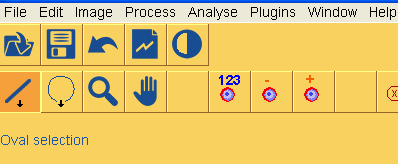 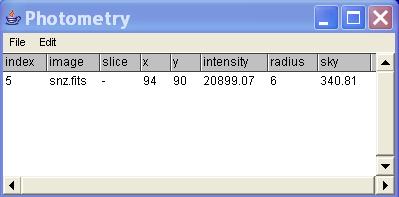 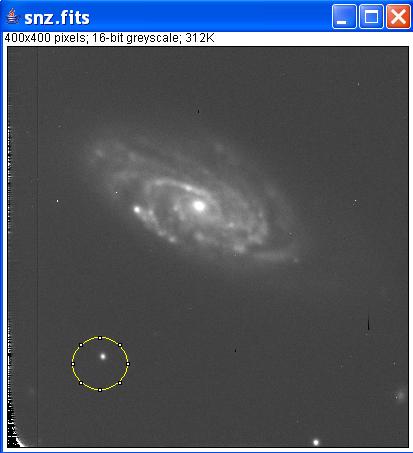 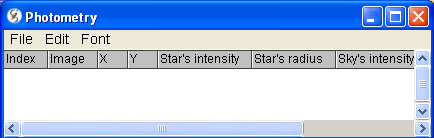 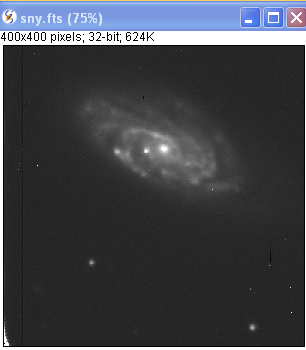 Click on the object you want to measure.
 The result appears in the second window.
With the right button of your mouse choose the circle
Photometry
You can make adjustments in the photometry parameters
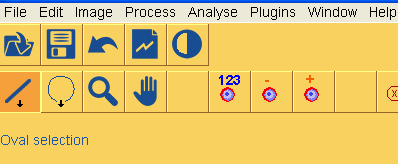 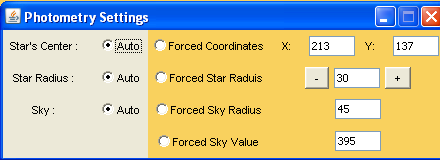 Measureing the size of a sunspot
Knowing that the sun has a diameter of approx. 690 000 km you can calculate the size of the spot. In this case

Solar disk ~ 690.000 km <-- > 400,39 pixels
Sunspot             x         < -- >   5  pixels

Sunspot size ~ 8 616 km